هوالطیف
Management of Graves, Disease
Consensus & Controversies
H. Delshad M.D
Endocrine  Research  Center
Treatment of Graves, Disease
The logical treatment for GD would be to remove the cause , which is the TSI
Immunosuppressive therapy is not successful and is potentially dangerous
The optimal medical therapy remains a subject of debate and involves complex decision making.
Three distinct treatments are available:
        Anti-thyroid medications
        Radioactive Iodine
        Surgery ( thyroidectomy )
Despite the widespread use of these different approaches , controversy still exists relative to the mints of each Rx
PubMed :  754  Articles ( Review: 211)

Survey of members of the European& ATA
          response rate = 62%
          data analysis   = 52%
The 1st choice of treatment :
        Radioactive iodine = 69%
        Thioureas  = 30%
JCEM 1990 ,  Vol.70  No.6  ;  1518 -1524
Anti-Thyroid Medications
Have been available > 60 years
Much is now known about their mechanism of action , pharmacokinetics and clinical pharmacology
There are numerous questions related to their optimal use :
      Choice of agent
      Duration of therapy
      Proper dosage
      Patient selection for primary drug therapy
Which drug should be used ?
Which drug is more effective ?
Which drug is less toxic?
Which drug is associated with greater patient compliance?
Which drug costs less?
What are the effects of PTU and MMT of the efficacy of subsequent  I 131 therapy?
Which drug is more effective ?
Drug  Efficacy :
RCT-1
n  = 29
GD
MMT = 30 mg
Daily
PTU = 100 mg
TDS
After   12 weeks
Conclusion:
 Both drugs were equivalent in terms of efficacy
Nicholas WC et al.  ( USA ) 1995 ,  South Med J  88: 973- 6
Drug  Efficacy :
RCT-2
n  = 94
GD
MMT = 10 mg
6 , 8 , 12 h
PTU = 100 mg
6 , 8 , 12 h
After 12 weeks
All  had  normal  FT4  except 
those with lowest doses of both drugs
Conclusion:
 Both drugs were equivalent in terms of efficacy
Kallner G  et al.  J Intern  Med 1996 ; 239: 525 - 529
Drug  Efficacy :
RCT -3
n  = 71
GD
MMT = 15 mg
Daily
PTU = 150 mg
Daily
FT4 & T3 monthly
After 12 weeks
19% biochemically euthyroid
77%biochemically euthyroid
Conclusion:
 FT4 &T3 values were lower at every time point in the MMT group , 
 because the dose of PTU was subtherapeutic in many cases.
Homsanit M  et al.  Clin Endocrinol (Oxf.) 2000 , 54 ; 385 - 390
Drug  Efficacy :
RCT-4
n  = 240
GD
PTU = 300 mg
Daily
MMT = 15 mg
Daily
MMT = 30 mg
Daily
96.5  VS  86.2 ( P=0,023)
96.5 VS 78.3 (P=0.001)
After   12 weeks
% of patients with normal FT4
Nakamura H  et al. ( Japan ) J Clin Endocrinol Metab. 2007 Jun;92(6) : 2157-62
Drug  Efficacy :    RCT-4
Conclusions :
Adverse  effects , especially  mild  hepatotoxicity , 
were higher with PTU and  significantly lower  with 
 MMI = 15mg/day  compared  with  MMI = 30 mg/day.

MMI=15mg / day is  suitable  for  mild  and  moderate 
 cases.

MMI=30 mg / day is  advisable for  severe  cases.

PTU  is  not  recommended  for  initial  use.
Nakamura H  et al. ( Japan ) J Clin Endocrinol Metab. 2007 Jun;92(6) : 2157-62
Which Drug is Less Toxic ?
Minor reactions :   1 – 15 %
       Rash
       Urticaria
       GI Upset
       Arthralgia
       Fever
Major reactions :  0.2 – 0.5 %
     Agranulocytosis
     Hepatitis
      ANCA-mediated Vasculitis
Drug  Toxicity
n=389
  GD
Low  Dose
N=103
PTU: 255±85mg/day
MMI : 23±10mg/day
High  Dose
n=286
PTU: 728± 216 mg/day
MMI : 60±19 mg/day
Agranulocytosis : n=4
High  dose= 2
Low dose =2
Hepatitis: n=5
High PTU=4
Low MMI=1
Minor  reactions =13.4%
Most on  high dose MMI
Werner  MC et al. ( Brazil )  Am J Med Sci  , 1989 Apr;297(4) : 216-9
Which Drug is Less Toxic ?Conclusions:
There are no statistically significant differences between the 2 drugs in minor side effects
With MMI , the rate of drug side effects may be dose related
With PTU , this concept is less clear cut
Hepatitis and Vasculitis more often = PTU
Low dose MMI (5-10 mg/day) may be associated with fewer minor side effects than any PTU dose
PTU &  Fatal Liver Damage
June 3 , 2009 :
 * FDA issued a safety alert about the risk for fatal liver damage with PTU.
 * 22 adult & 10 pediatric cases of serious liver injury linked to PTU have been reported to its AERS
 * 12 of the adult patients died and 5 required liver transplantation.
 * One child died and 6 required liver transplantation.
 * Only 5 cases of serious liver injury associated with MMI have been reported, resulted in 3  deaths.
The FDA points out :
PTU is considered second-line drug therapy except in patients who are allergic to or intolerant of MMI

PTU should not be used in pediatric patients unless the patient is allergic to or intolerant of MMI
Which drug is associated with greater patient compliance ?
n  = 29
GD
MMT = 30 mg
Daily
PTU = 100 mg
TDS
After   12 weeks
Compliance Rate
  (>80% of medication 
    having been taken)
53%
83%
(P<0.01)
Nicholas WC et al.  ( USA ) 1995 ,  South Med J  88: 973- 6
Choice of agent
Low dose MMI is more effective than PTU
Major side effects are les common with low dose MMI
Once-a-day dosing improve compliance
Hepatotoxicity is less sever
MMI  is the preferred drug
What are the effects of PTU & MMI on the efficacy of subsequent I131 RX?
Failure  rates  after  radioiodine  therapy  in  patients  who  had 
 received  PTU  therapy  before  radioiodine administration
What are the effects of PTU & MMI on the efficacy of subsequent I131 RX?
Failure  rates  after  radioiodine  therapy  in  patients  who  had 
 received  MMI  therapy  before  radioiodine administration
Meta-analysis:
M.A  Walter ,  
BMJ 2007 Feb.
14 relevant  RCTs
1952 – 2006
n=1306
n=660
I131 to adjunctive ATDs
n=646
Control group
97% completed follow-up( 6-12 mon.) 
Median  I131 = 4 – 16 mci
MMI : 5 - 30 mg  ,  PTU : 50 – 300 mg
(2 – 3 days before or after I131  Rx)
Treatment failure:
RR : 1.28 (1.07-1.52  ; p=0.006)
ATDs  before I131 :
RR:2.48 (1.09-20) ;p=0.01)
ATDs after  I131:
RR : 1.32(1.04-1.68 ; p=0.03)
Reduce  risk for  Hypothyroidism:
RR : 0.68 (0.53-0.67 ;p=006))
ATDs  before I131 :
RR : 0.76 (0.57-1.01 ; p=0.06 )
ATDs after  I131:
RR:  0.57 (0.41-0.78 ;p=0.001)
Outcomes
What are the effects of PTU & MMI on the efficacy of subsequent I131 RX?Conclusions:
In Retrospective studies:
    PTU  lowers the efficacy of subsequent 
    I131 Rx.
In Retrospective & Prospective studies :
    MMI has not altered the efficacy of   subsequent  I131 Rx.
ATDs  potentially increase rates of failure & reduce rates of Hypothyroidism.
A retrospective study of a total of 1278 patients
 presenting with hyperthyroidism between 1984 - 2006
Boelaert  K  et al. (UK)  Clinical Endocrinology ,2009 : 70 ; 129-138
n=845
RX with anti-thyroid drugs within 2 weeks before or  after I131
Cure Rates
75.3%  vs   77.2%
    (P=ns)
Hypothyroidism 
52.7%  vs  61.4%
     (P=ns)
PTU
n=88
Carbimazole 
n=757
The use of either drugs was not associated with an increased risk of RX failure
AOR : 1.08  (0.83 – 1.41 )  ,  P=ns
How long should the patient be treated to maximize the chance of remission?
Remission : Biochemical euthyroidism for one year off ATD therapy.
Only 40 – 50 % ( range 10 – 98% ) have a remission after a course of drug therapy
Only few prospective studies have examined the relationship of various clinical & laboratory parameters in regard to the Odds of remission.
Treatment Periods  &  Remission Rates
Relapse rates among patients in 4 prospective trials comparing
different durations of therapy with ATDs.
Conclusion:
Treating for longer than 12-18 months is not likely to yield a
 higher remission rate compared with longer treatment periods.
Dose the ATDs dose influence the chance of remission?
It has been hypothesized that ATDs may have immunosuppressive effects.
Higher doses may lead to higher rates of remission
The optimal ATD regimen for Graves, was a matter of controversy for long time.
Conclusion :
Low dose ATDs will provide the same chance of remission as higher doses

There is no advantage but potential harm with high dose therapy
Direct immunosuppressive action of the   Thionamids
Remission is linked to restoration of the euthyroid

It is independent of drug dose and type

Clinical studies have not supported immunosuppressive hypothesis
Findings in clinical studies on the remission of Graves’   disease during anti-thyroid drug therapy:

 •Remission is independent of the type of drug
 (MMI, PTU and Perchlorate).

The fall in TSH receptor antibodies in blood is similar whether the patient is made euthyroid by drugs or by surgical therapy.
Remission follows euthyroidism independent of drug dose.
Remission is independent of the additional use of levothyroxine.
Results of the studies indicating the 
remission of GD is not a special effect 
of ATDs 

A :  The fall in TSI in serum is similar
      during therapy  of GD with MMI 
      (n=13) and  Perchlorate ( n=18)





B :   The fall in TSI in serum is simillar 
      during therapy with a thionamid
      (n=59 ) and after subtotal 
      thyroidectomy followed by LT4  
       replacement( n=65)
Remission of GD during ATDs therapy.
Time to reconsider the mechanism?
        peter Laurberg : 2006
Illustration of the hypothesis that remission of GD  during therapy is linked
to restoration of immunological regulation as the patient becomes euthyroid
again.
What ATDs dose should be used initially?
Higher drug doses induce more rapid responses.
EMCS
MMI =10 mg/ d
MMI= 40mg/d
After  3 Weeks
68%
euthyroid
83%
euthyroid
( P < 0.01 )
After  6 Weeks
85%
euthyroid
92%
euthyroid
( P < 0.01 )
What ATDs dose should be used initially?
Page  SR et al . Clinical  Endocrinol. (Oxf)  1996 ; 45 : 511-16
What ATDs dose should be used initially?
n  = 240
GD
Initial  FT4 > 7 ng/dl
Initial  FT4 < 7 ng/dl
After   12 weeks
MMI = 30 mg /day 
Normalized FT4 more effectively
Than PTU=300mg or MMI=15mg
            ( p< 0.05)
No remarkable difference 
   between  three groups
Nakamura H  et al. ( Japan ) J Clin Endocrinol Metab. 2007 Jun;92(6) : 2157-62
What ATDs dose should be used initially?
CONCLUSION :

The disease activity  and  the  starting dose are both important.
For mild to moderate GD an initial MMI=10-20mg/day would be appropriate.
Would coadministration of LT4 during or after ATDs therapy enhance the chances of remission?                Block – Replace                        vs           Titration  Regimen
n  = 109  ,GD
ATDs  = 6 mo
ATD+Placebo
 12 months)
ATD+LT4
(12 months)
Continued LT4
3-yr
Continued Placebo
3-yr
1.7 %
35 %
Relapse
Hashizume K  et al .  N Eng J Med 1991; 324 : 947-953
A systematic review of
 drug therapy for GD
23 RCTs
(1990-2003)
Duration of RX
4 Trials
Block Replace  vs  Titration
12  Trials
LT4 & ATD
after initial ATD
3  Trials
LT4 alone
 after initial ATD
4  Trials
CAR or MMI +T4
30-60mg/d
n=636
CAR or MMI 
10-60mg/d
n=614
18-months
n=223  Loss
n=234  Loss
1 – 5 yr
Follow-up
54 %
relapse
Abraham P et al. 
European Journal  of Endocrinology
2005 ; 153 :489-498
51 %
relapse
RR=0.93 (0.84-1.03)
(p=ns)
Patient selection for primary drug therapy       Relapse  &  Remission
Virtually all patients become euthyroid with ATDs 

Only 40 – 50 % (range 10 – 98 % ) have a remission after a course of ATDs
Factors associated with remission
Patient-related factors
Disease-related factors
Drug-related factors
Factors associated with remission            Conclusion:
None of these variables alone is sufficiently sensitive or specific to allow risk stratification
A prospective study of >300 patients with GD failed to identify any marker that predicted remission after a 1-year course of ATD.    ( Viti P et al. Thyroid 1997;7(3):367-75)
Long-term  Rx with low doses of MMI may prevent relapse
n=249
1990-2002
Group  D ( n=121)
MMI was discontinued in < 15 mon. after time 0
Group  M  ( n=128)
MMI : 2.5 – 5 mg/d  was maintained
Relapse in younger patients < 35 y
Group D :  n=15 , median = 19 mon.
Group M :  n= 8  , median = 21 mon.
Relapse in older patients > 35 y
Group D :  n = 40 , median =25 mon.
Group M :  n = 29 , median = 22 mon.
Conclusions :
• Survival  analysis  indicated that  the  risk  of  relapse  was  increased  in  Group D
• Long-term  treatment  with  low  dose  MMI seems  to  prevent  relapse  in  GD
Mazza E et al. ( Italy)  J Endocrinol Invest  2008  Oct ; 31(10) : 866-72
Effect  of  long-term  continuous MMI  treatment of Hyperthyroidism
       ( Compare the benefits & side effects with those of I131 )
41 excluded
(within 1-y after MMI)
(9.3 – 10.9 yr)
(9.2 – 11.1 yr)
Azizi  F et al ( Iran ) European Journal of Endocrinology 2005, Vol 125, Issue 5 , 695 - 701
Effect  of  long-term  continuous MMI  treatment of Hyperthyroidism
(Azizi  F et al.)
Results:
No serious complications occurred in any of the patients. 
The cost of treatment was lower in group 1 than in group 2. 
At the end of 10 years, goiter rate was greater and antithyroperoxidase  antibody concentration was higher in group 1 than in group 2. 
Serum cholesterol and low density lipoprotein-cholesterol concentrations were increased in group 2 as compared with group 1; relative risks were 1.8 (1.12–2.95, P < 0.02) and 1.6 (1.09–2.34, P < 0.02) respectively. 
Bone mineral density and echocardiographic measurements were not different between the two groups. 

Conclusion: 
Long-term continuous treatment of hyperthyroidism with MMI is safe. The complications and the expense of the treatment do not exceed those of radioactive iodine therapy.
Novel predictors to Remission  or   Relapse
Ratio of Serum IgG3/ total IgG

Combined determination of TSH receptor and TPO-Abs.

Thyroid doppler characteristics

Anti-GAD Ab.
IgG3 / Total IgG
GD:   n=104
HD:  n=53
Healthy:  n=39
Graves  Patients
n=58
Euthyroid patients on  MMI>5 y
(Intractable GD)
n=26
Euthyroid patients without Rx for 2 y
(GD in remission)
n=20
Untreated  & thyrotoxic
(active GD)
Santoh  T et al. ( Japan ) Endocrine Journal 2007, 54 (6), 887-94)
Choice of Therapy
The choice of therapy is rarely indisputable.

The final decision should be based on the preference & experience of both patient & physician.

The choice of therapy also should be based on cost and quality of life.
Novel  Rx of  Graves, Disease
GD is a B-Cell driven organ specific autoimmune disease
Rituximab ( RTX) :
          Monoclonal anti-CD20 antibody

        antibody & complement dependent cytotoxicity

             
                            CD20+ B-cell Depletion
Rituximab (RTX):
Supplement to chemotherapy for non-Hodgkin,s lymphoma  since 1997
375mg/m2/IV infusion / weekly×4
Price of a full dose = 10,000 Eur.
Autoimmune disorders : RA , SLE , ITP
AITD :  Fassi , Nielsen , Hegedus  ( Denmark) 2006
Rituximab (RTX):(Nielsen , Fassi , Hegedus , Ugeskr : 2008)
The decrease in TRAb levels observed after treatment with RTX in combination with MMI was no greater than that observed after treatment with MMI alone.
RTX therapy dose not seem to be a relevant therapeautic option in uncomplicated GD.
Let us wait for a RCT
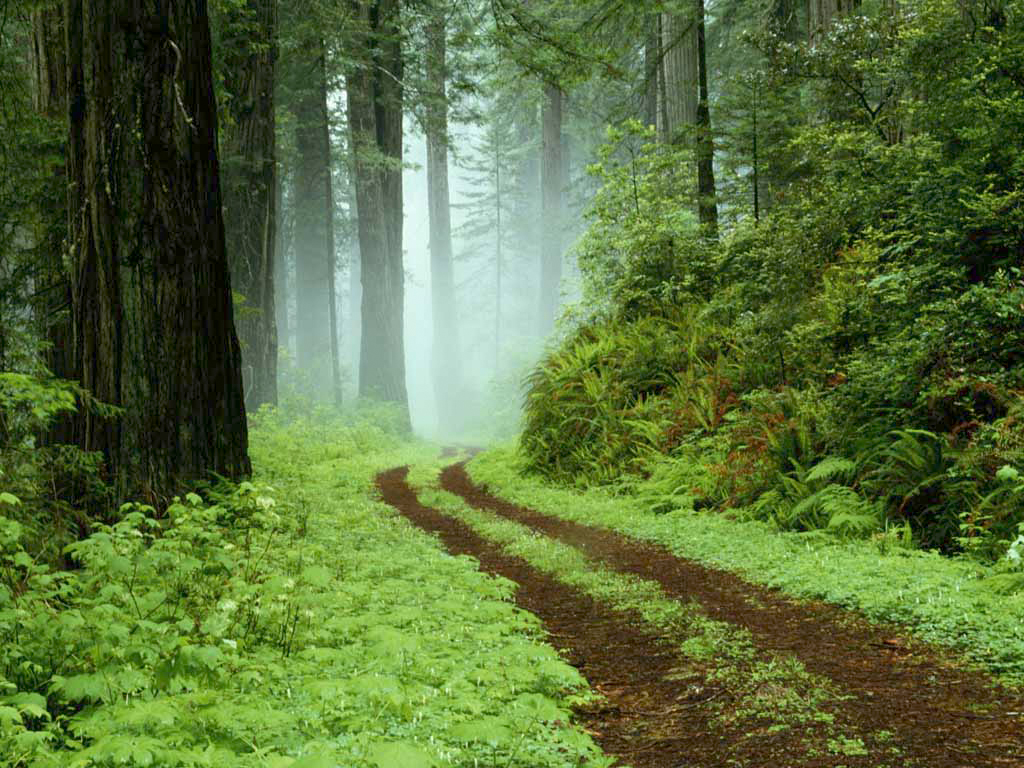 Other Biologic Drugs(Murine model of GD)
Anti-B-Cell maturation factor
Anti-B-Cell maturation antigen
CD40-CD154 interaction blocking agent
CTLA-4/Ig
اوست همه عالم جمال طلعت
تا که را چشم این نظر باشد
NEW YORK (Reuters Health) Aug 03 - The most cost-effective follow-up treatment for Graves disease patients who do not reach remission after 18 months of antithyroid medication is total thyroidectomy, rather than radioactive iodine or continuing what may be lifelong antithyroid medication. This conclusion comes from the first formal study in the U.S. to examine the cost-effectiveness of treatment options for Graves disease patients.
According to their report in the August issue of the Journal of the American College of Surgeons, Dr. Haejin In of Boston Medical Center and associates found that the surgical approach can give patients a higher quality of life than the other long-term treatment options.
The study showed that total thyroidectomy is more cost-effective than the medical alternatives until the cost of surgery exceeds $19,300; the current actual Medicare cost is less than half that amount. If the cost of total thyroidectomy were to rise above $19,300, the preferred approach would be continuing, lifelong antithyroid medication, according to the sensitivity analysis the researchers applied to their decision model.
Except in special circumstances, such as pregnancy, the report notes, there is currently no consensus about the best second-line treatment for Graves disease if antithyroid medication fails to induce remission. Although U.S. guidelines recommend radioactive iodine, continuation of antithyroid medication is common in Europe, Japan and South America.
It was not planned that this article be published at a time when national attention is focused on healthcare reform, Dr. In told Reuters Health in an e-mail. "This timely discussion simply highlights the need for more cost-effectiveness analysis in healthcare," he pointed out.
"The true focus is on clinical effectiveness and through comparisons of what we can afford, allows medical practitioners to make decisions on the best care and quality of life that can be achieved for the patient with the least amount of incremental cost."
The study's reference patient was a 30-year-old nonpregnant woman without large goiter, ophthalmopathy or palpable nodules who did not remain euthyroid after 18 months of antithyroid medication. Only about half of patients who undergo 12 to 18 months of first-line antithyroid medication do go into remission. The time horizon was based on this patient's life expectancy as taken from Social Security actuarial tables.
The outcomes of the various treatment options were assessed in terms of quality-adjusted life years, a cost-effectiveness analysis metric based on the number of years of life that would be added by an intervention. Each year is assigned a numerical value, 0 from 1.0 for perfect health, down to 0.0 for death, Dr. In explained.
The analysis included all associated events and their probabilities and costs (such as medications, lab tests and treatment visits) for each treatment option, as well as costs associated with adverse events, such as agranulocytosis, and all major side effects.